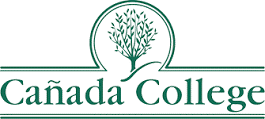 PBC ISER Steering Committee
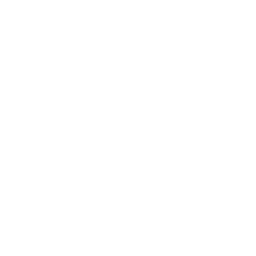 April 19, 2024 Meeting
Purpose of Meeting
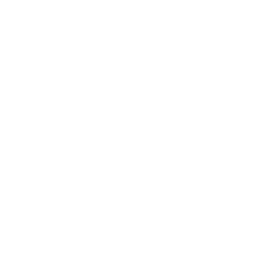 Review any gaps in evidence for our 2025 Institutional Self-Evaluation Report for ACCJC identified by Standard Tri-Chairs and others to date
[Speaker Notes: Notes to presenter: 
What is your purpose for sharing this reflection?
Is it at the end of a unit or project?  
Are you sharing this reflection, at the attainment of a learning goal you set for yourself?  
Is it at the end of a course?  

State your purpose for the reflection or even the purpose of the learning experience or learning goal.  Be clear and be specific in stating your purpose.]
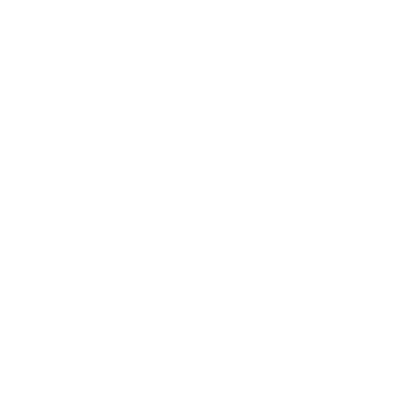 Standard 1
Improve our engagement of external stakeholders around the college mission, purpose, and progress toward achieving our goals
Improve documentation of meaningful discussion of equity data and actions to close equity gaps (and impact of those actions)
[Speaker Notes: Notes to presenter: 
Description of what you learned in your own words on one side.
Include information about the topic 
Details about the topic will also be helpful here.  
Tell the story of your learning experience.  Just like a story there should always be a beginning, middle and an end.
On the other side, you can add a graphic that provides evidence of what you learned.

Feel free to use more than one slide to reflect upon your process.  It also helps to add some video of your process.]
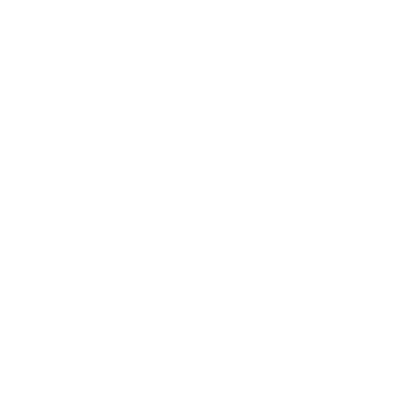 Standard 2
Are Program Learning Outcomes consistent and communicated consistently (Catalog, Program Maps, Program websites, Nuventive?). 
Are SLO and PLO assessment results regularly posted in Nuventive?
Confirm that SLOs posted on syllabus are the same as SLOs in COR
Improve our ability to disaggregate SLO outcomes and have meaningful conversations about equity and related actions
[Speaker Notes: Notes to presenter: 
Description of what you learned in your own words on one side.
Include information about the topic 
Details about the topic will also be helpful here.  
Tell the story of your learning experience.  Just like a story there should always be a beginning, middle and an end.
On the other side, you can add a graphic that provides evidence of what you learned.

Feel free to use more than one slide to reflect upon your process.  It also helps to add some video of your process.]
Standard 2
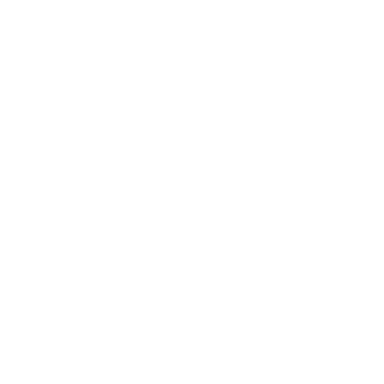 Policies/procedures related to program discontinuance, demonstrating that the institution provides enrolled students with opportunities for timely completion in the event of program elimination
Our local policy is still in pilot phase
We do have district policy
Standard 2: required evidence question
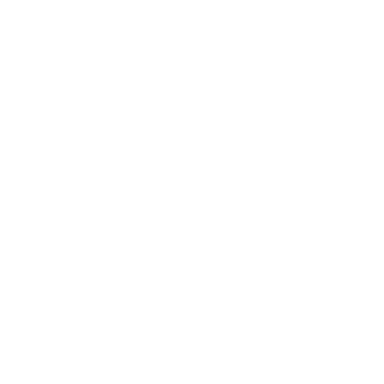 We asked ACCJC for more clarity on:
 
“Policies related to catalog, communication, recruiting, enrollment, admissions, etc.”

ACCJC Response:

“There is no expectation that you have policies related to all of those items. You probably have regulations, processes, procedures, or guidelines on many of those, so just provide what you have. If you cannot find anything on any of these items, then that might be a good discussion to have at the college.”
Vagueness Alert
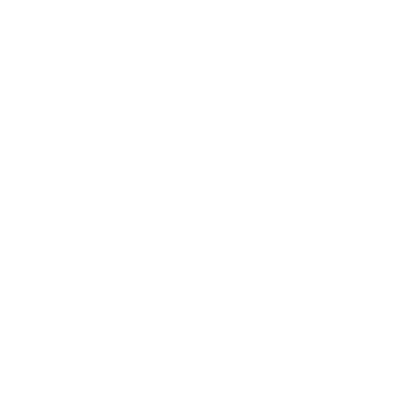 Standard 3
Onboarding procedures for new hires and transfers.
Access to professional development opportunities (improve accessibility of informational resources about how to access existing PD opportunities).  Streamlining District and College PD opportunities.
Total Cost of Ownership (maintenance, refreshing equipment, etc.) of shared facilities? How do we manage this in the case of Building 1, for example? (Nick)
[Speaker Notes: Notes to presenter: 
Description of what you learned in your own words on one side.
Include information about the topic 
Details about the topic will also be helpful here.  
Tell the story of your learning experience.  Just like a story there should always be a beginning, middle and an end.
On the other side, you can add a graphic that provides evidence of what you learned.

Feel free to use more than one slide to reflect upon your process.  It also helps to add some video of your process.]
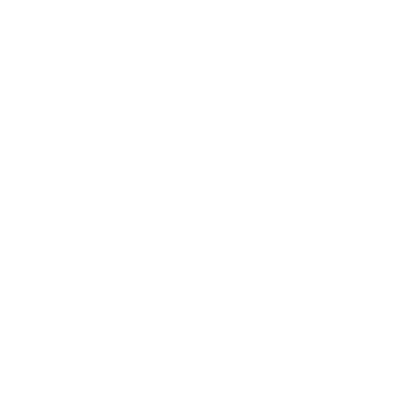 Standard 4
No Gaps
[Speaker Notes: Notes to presenter: 
Description of what you learned in your own words on one side.
Include information about the topic 
Details about the topic will also be helpful here.  
Tell the story of your learning experience.  Just like a story there should always be a beginning, middle and an end.
On the other side, you can add a graphic that provides evidence of what you learned.

Feel free to use more than one slide to reflect upon your process.  It also helps to add some video of your process.]
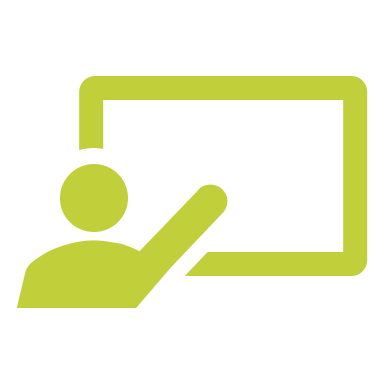 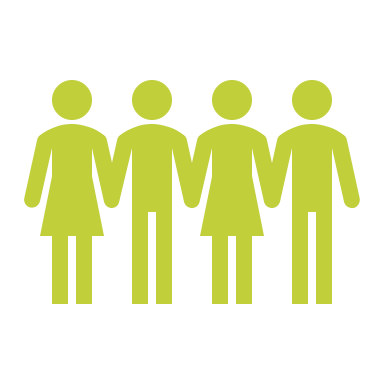 Present and discuss evidence gaps at PBC on May 1, 2024
Identify individuals and groups responsible for addressing gaps in Fall 2024
01
02
04
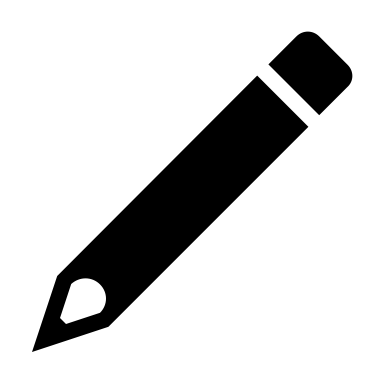 Return to PBC in Spring 2025 with gaps addressed
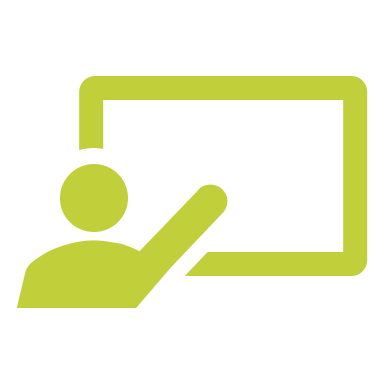 Write to new evidence in the ISER due December 2025
03
Next Steps to Address Evidence Gaps
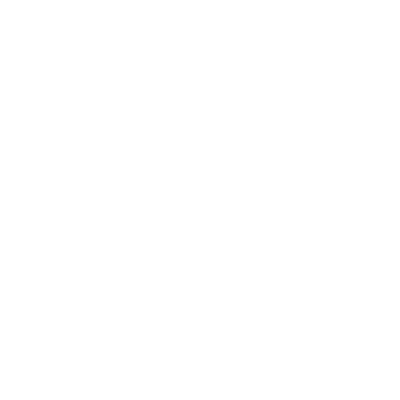 [Speaker Notes: Notes to presenter: 
What did you think at first?
What obstacles did you encounter along the way?
How did you overcome those obstacles?
What images can you add to support your process?

This SmartArt allows you add images and text to help outline your process.  If a picture is worth a thousand words, then pictures and words should help you communicate this reflection on learning perfectly!  You can always click on Insert>SmartArt to change this graphic or select the graphic and click on the Design contextual menu to change the colors.

Feel free to use more than one slide to reflect upon your process.  It also helps to add some video of your process.]